Be Super
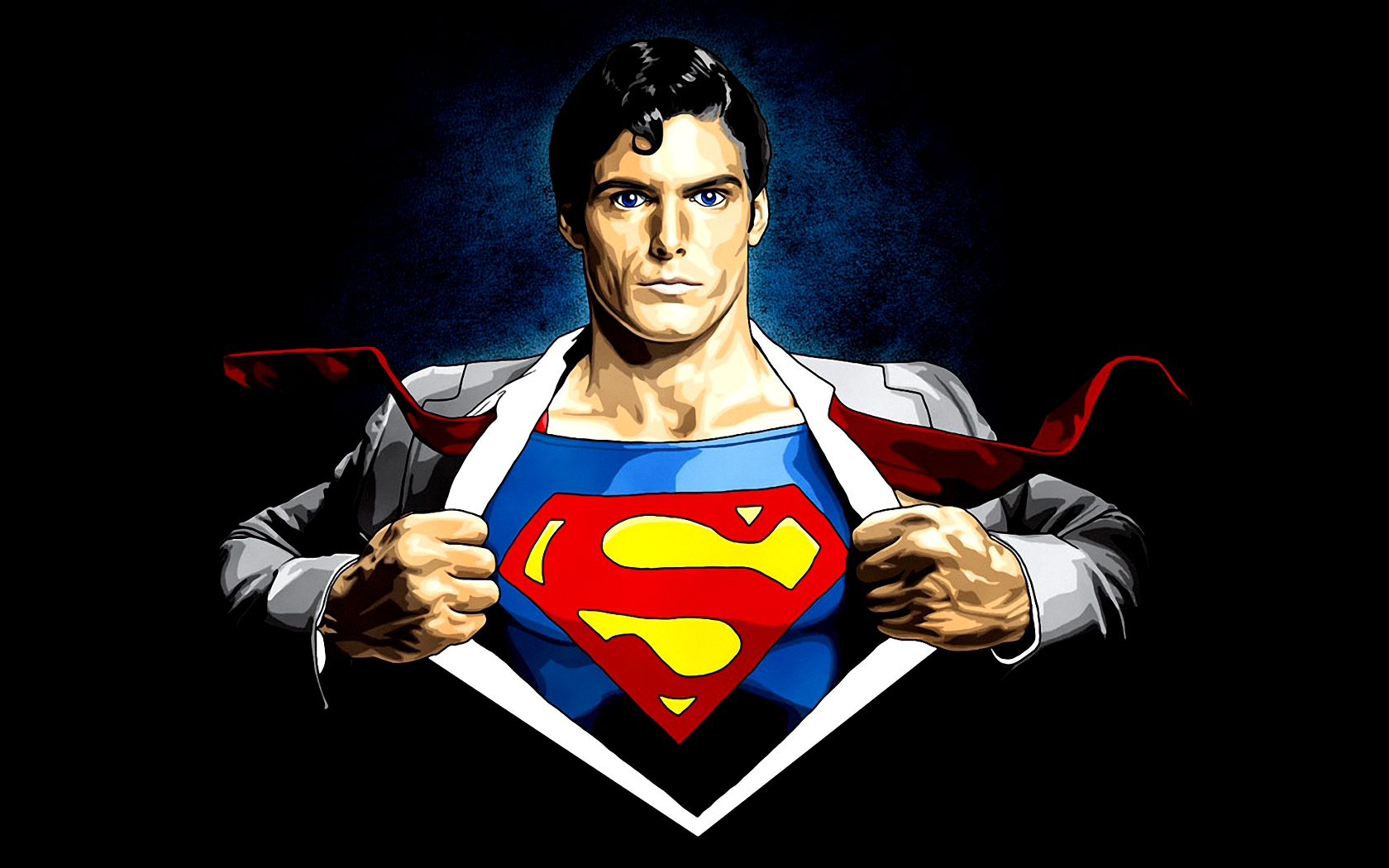 Be Super in Study
Study often
2 Timothy 3:16-17  -  Deuteronomy 11:18-23

Study with others
Acts 2:42-47  -  Proverbs 27:17

Study with a purpose
James 1:22  -  Joshua 1:8-9
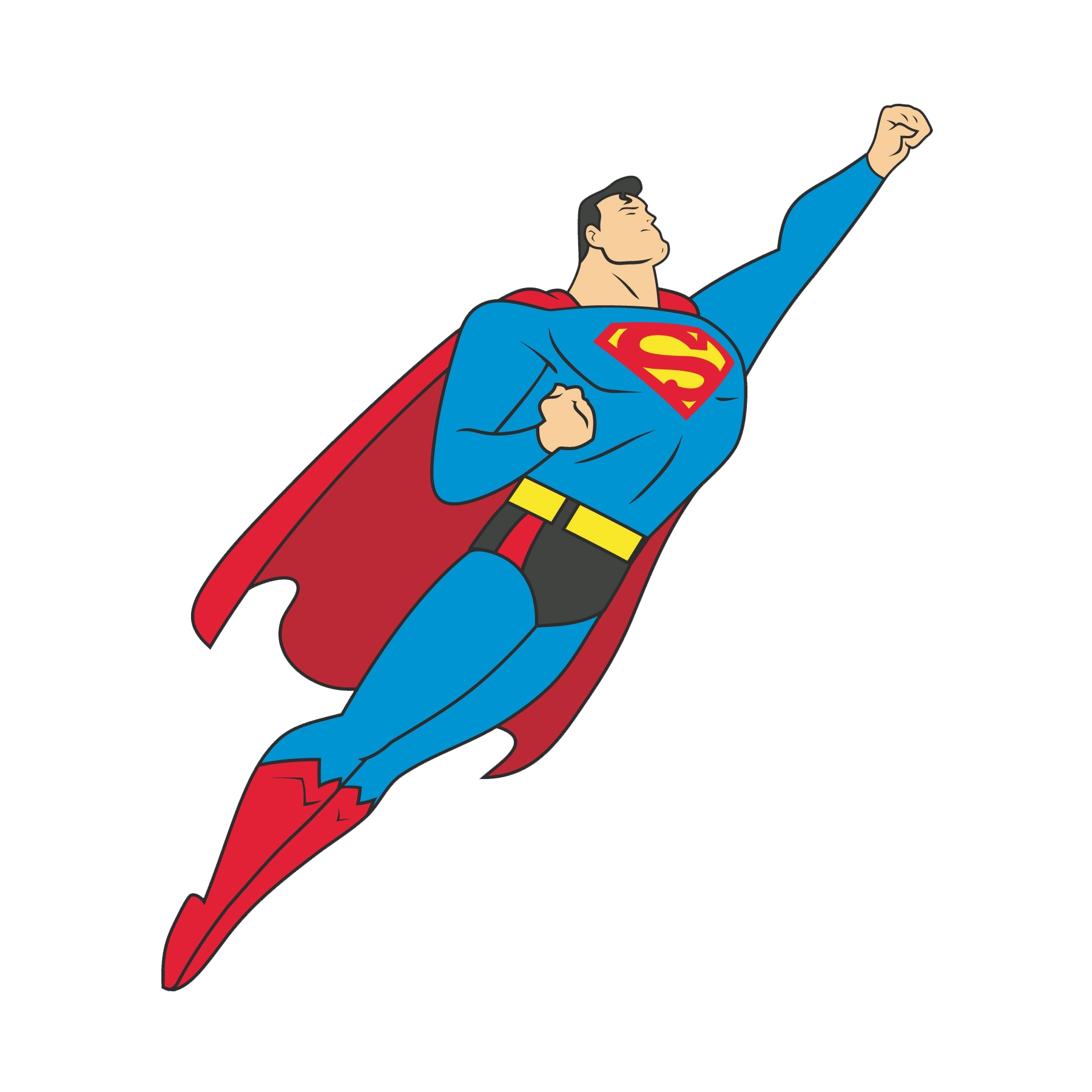 Be Super in Service
See a need, fill a need
Hebrews 13:16  -  Philippians 2:4  -  Luke 6:37-38  -  1 John 3:17-18

We all have a role
Romans 12:6-8  -  1 Peter 4:10-11
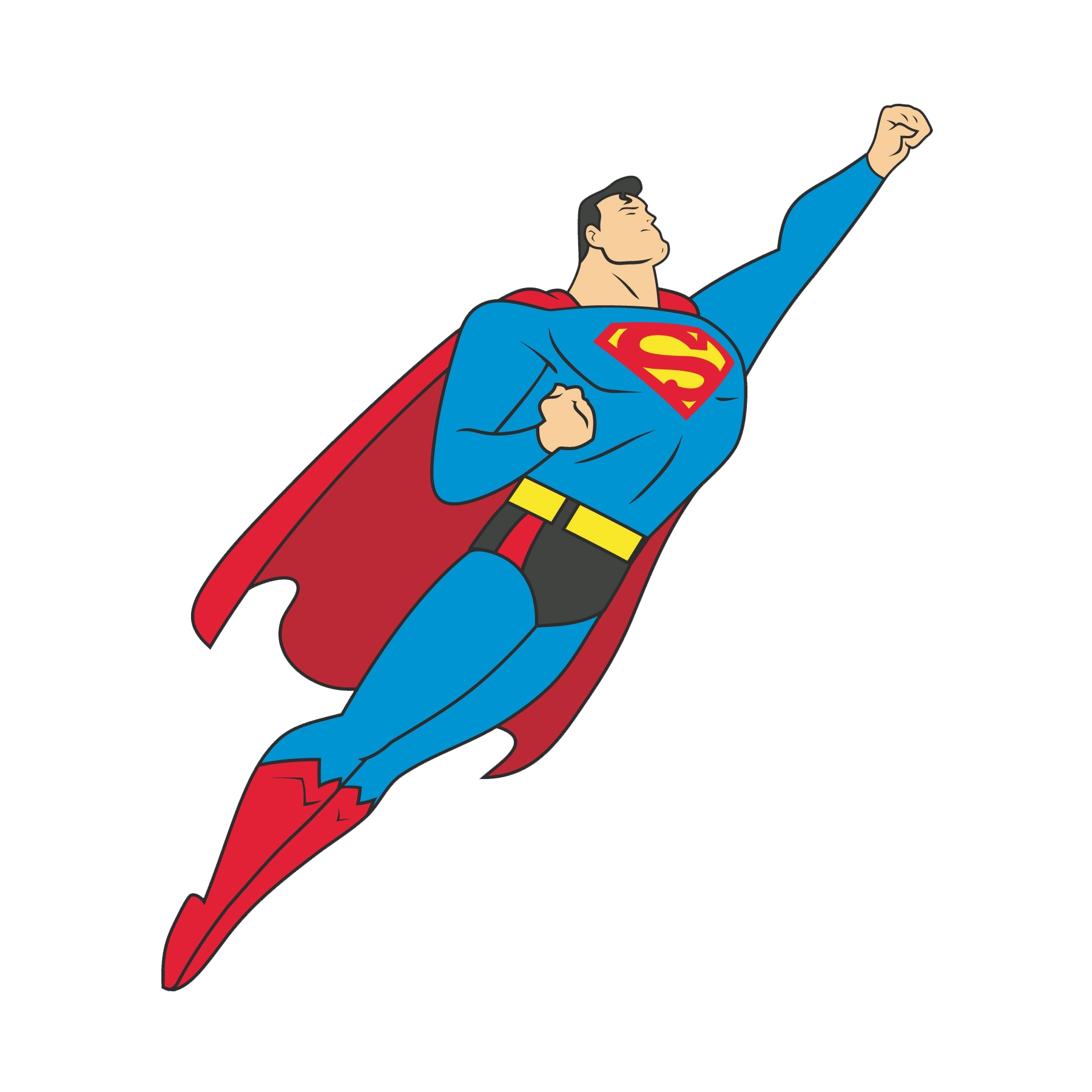 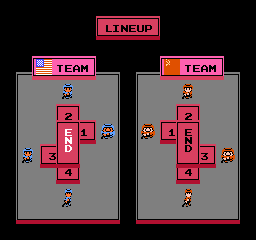 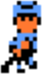 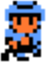 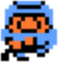 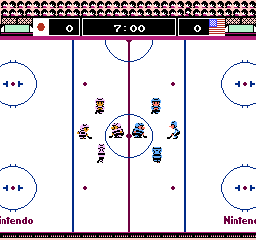 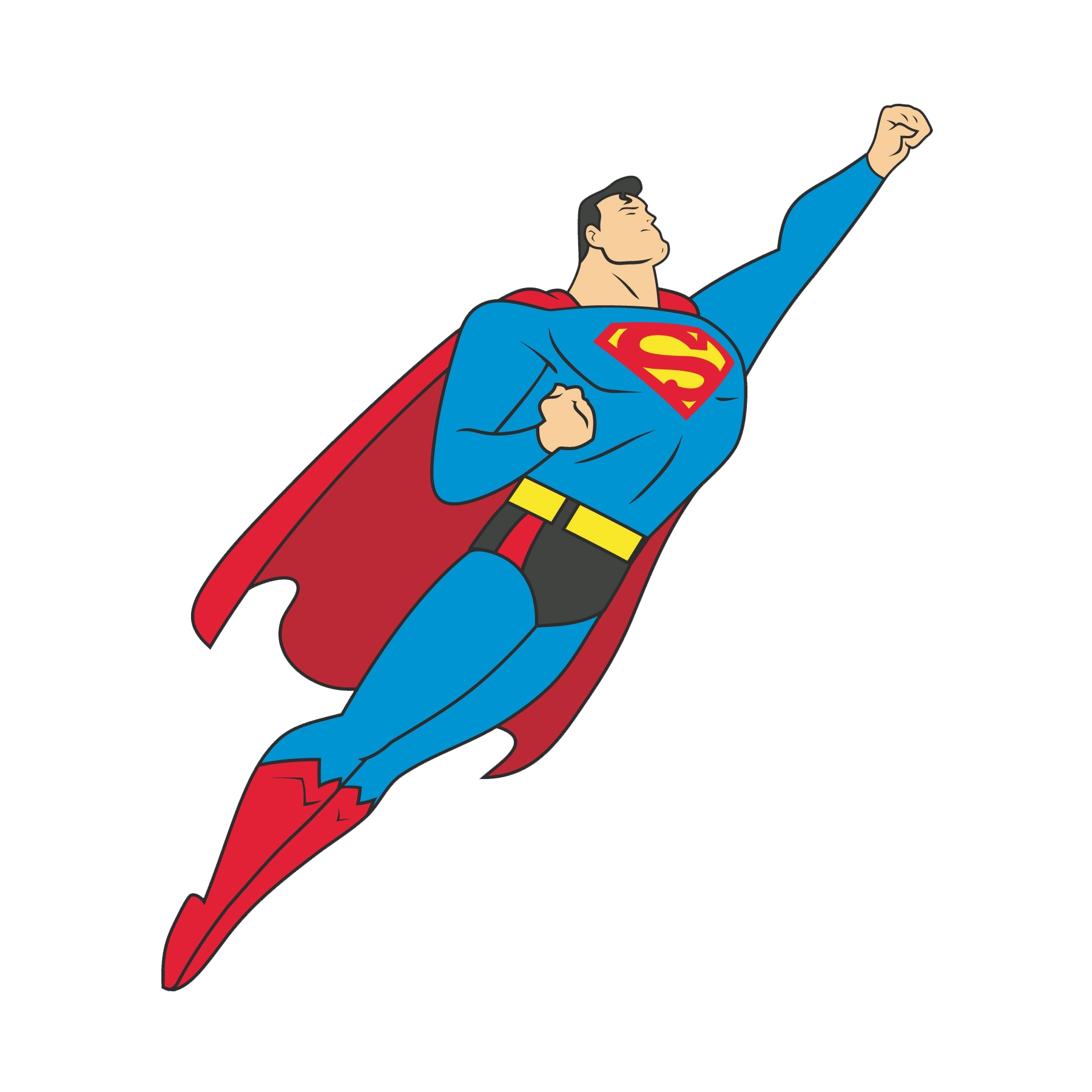 Be Super in Support
Support others to please them
Deuteronomy 15:7-11  -  Romans 15:1-7

Support others to please God
Matthew 25:35-40  -  Matthew 5:16  -  Proverbs 19:17  -  Luke 3:7-11